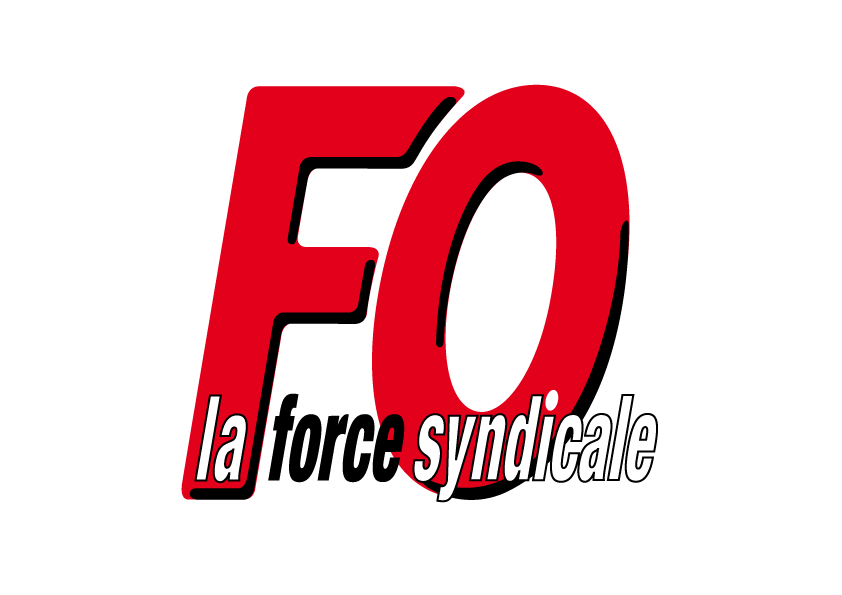 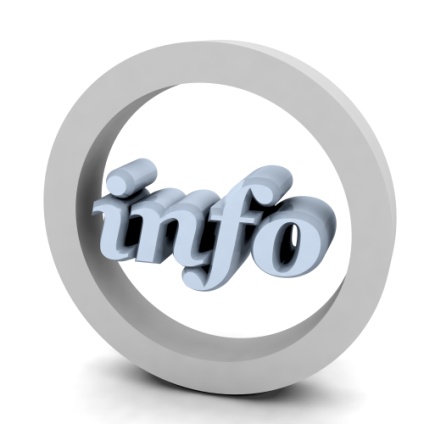 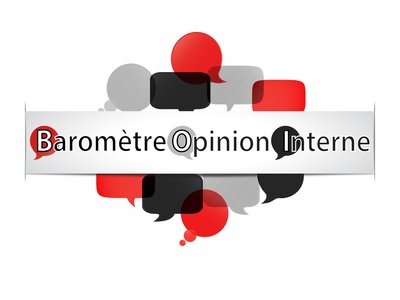 Auchan
29 juin  2016
Comité Central Entreprise
Du 29 juin 2016
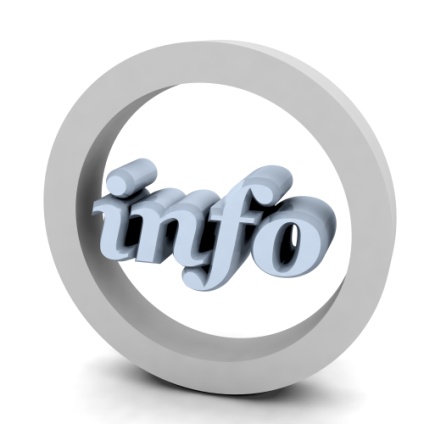 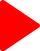 Information sur l’utilisation de l’enveloppe budgétaire consacrée à l’amélioration des conditions de travail et à l’accueil clients. L’enjeu de l’utilisation de cette enveloppe est d’améliorer les conditions de travail des équipes. L’autonomie est laissée à chaque site pour déterminer l’amélioration de la qualité de vie. Le but est de proposer du matériel de qualité en fonction des besoins sur les sites.

Position Force Ouvrière: si le discours de la DRH Auchan est louable, force est de constater que sur les sites aucune concertation n’a été faite avec les Instances Représentatives du Personnel qui auraient pu ainsi  définir, en concertation avec leur Direction et les salariés  certaines priorités

Information sur la mise en place d’un baromètre d’engagement satisfaction (BES). Le baromètre d’opinion interne BOI s’opérait tous les deux ans, et était sous l’analyse d’IPSOS. Ils étaient 100% digitaux. A présent, ce sera le BES qui reflètera  l’écoute du salarié dans le contexte de satisfaction. C’est l’organisme AON HEWIT qui analysera les réponses. Le lancement s’opèrera à partir du 4 septembre 2016. Le BES va opérer sur la base d’un tronc commun avec 20 questions fermées et deux questions ouvertes. Un questionnaire est basé sur 8 thèmes. Les résultats seront connus dans le courant du mois de Novembre 2016. Une campagne d’affichage sera lancée avec un relai sur NEOCONNECT. La restitution des résultats sera communiquée lors des réunions des équipes. Le coût de ce BES est de 2,03€ par salarié.

Position Force Ouvrière: Encore un « TRUC » pour nous perdre dans des analyses. La restitution par les Directions sera –t-elle transparente ? Ou tout comme des hommes politiques, qui vont de promesses en promesses, sera-t-elle artificielle avec un résultat toujours décevant . Engager une  réelle politique du bien être au Travail, une politique salariale où le reste à vivre serait à la hauteur des attentes des salariés, serait surement une solution bien plus efficace. La recette est simple mais la Direction préfère  se perdre dans des enquêtes qui coûtent, et qui ne  produisent rien  pour l’intérêt des salariés
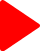 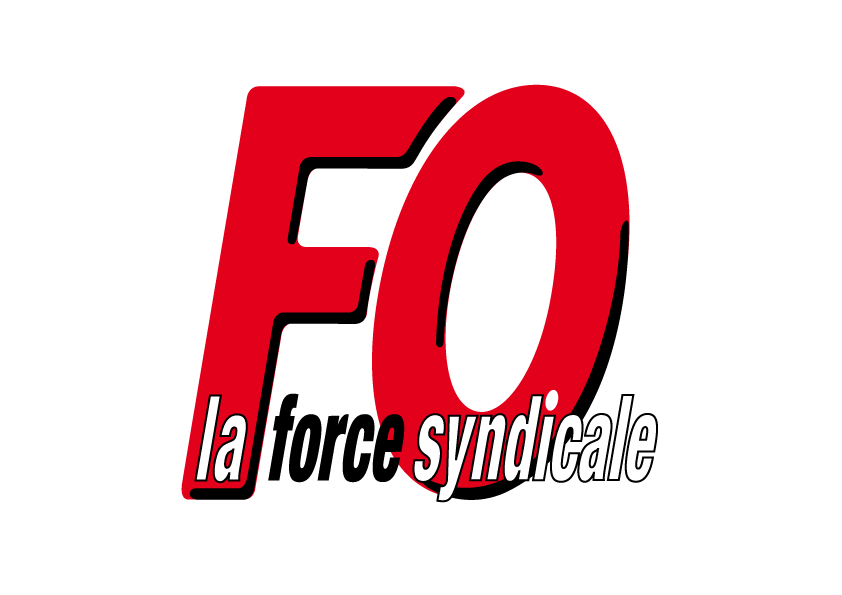 LE DROIT AU RESPECT, LE RESPECT DE VOS DROITS !